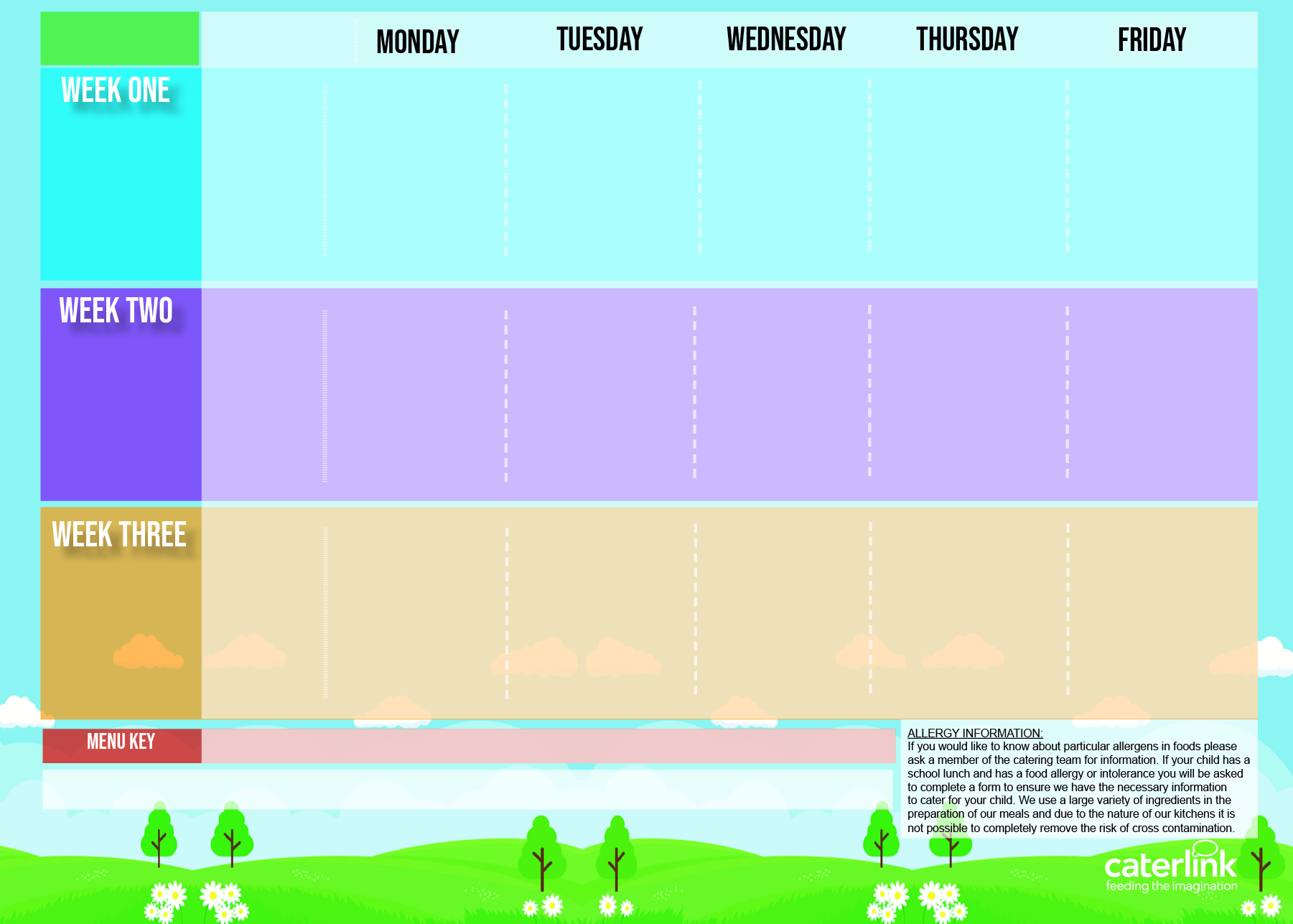 Central Autumn Winter Menu 2024 2025
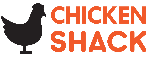 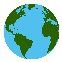 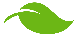 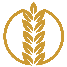 04.11.2024
25.11.2024
16.12.2024
20.01.2025
10.02.2025
10.03.2025
31.03.2025
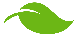 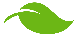 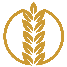 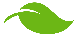 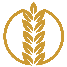 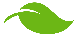 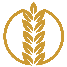 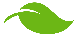 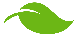 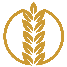 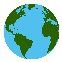 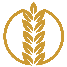 11.11.2024
02.12.2024
06.01.2025
27.01.2025
24.02.2025
17.03.2025
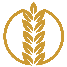 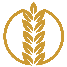 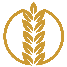 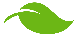 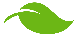 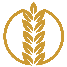 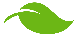 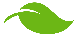 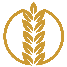 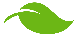 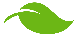 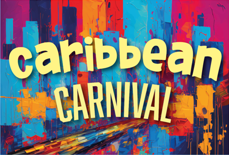 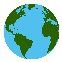 18.11.2024
09.12.2024
13.01.2025
03.02.2025
03..03.2025
24.03.2025
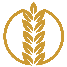 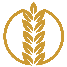 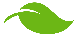 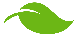 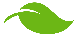 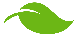 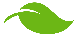 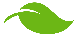 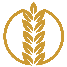 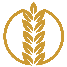 Added Plant Power
Wholemeal
Vegan
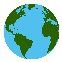 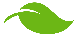 Available  Daily: Fresh Bread – Salad Selection – Fresh Fruit and Yoghurt